МУНИЦИПАЛЬНОЕ  БЮДЖЕТНОЕ ОБЩЕОБРАЗОВАТЕЛЬНОЕ  УЧРЕЖДЕНИЕ
Платовская средняя общеобразовательная школа
со статусом "КАЗАЧЬЯ"
Лагерь дневного пребывания "Дружба"    
                                      2012год
Автор: Орлёнок Ольга Викторовна
учитель начальных классов
1
ЦЕЛЬ:
Создание благоприятных условий для  полноценного отдыха, способствующих развитию физического и психического здоровья
2
ЗАДАЧИ:
3
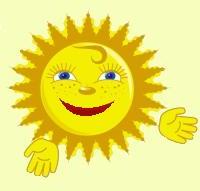 НАШ  ДЕВИЗ:
Наша сила – в единстве!
Вместе мы – сила, 
Вместе мы – мощь,
Нам не страшны
Ни буря, ни дождь!
4
Сегодня мы хотим рассказать о нашем лагере. Он находится  по улице Советской 66-а              в хуторе Платово Красносулинского района.
5
ВОСПИТАТЕЛЬНАЯ  РАБОТА
в лагере дневного пребывания "Дружба"
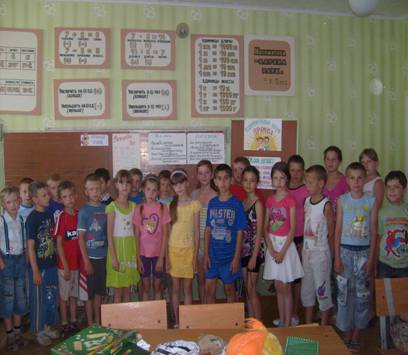 интеллектуальные 
игры
подвижные
 игры
бережем 
своё здоровье
спортивные 
соревнования
трудовой десант
наш родной край
экологическая 
тропа
изучаем ПДД
конкурсы, беседы,
 викторины
6
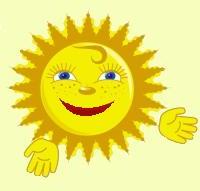 Строим город Дружбы!
«Ромашка»
«Солнышко»
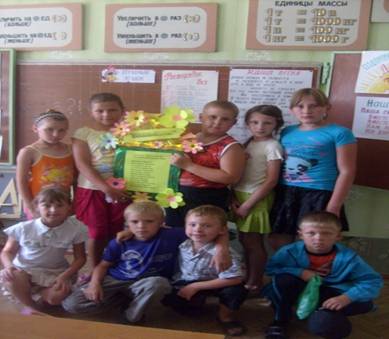 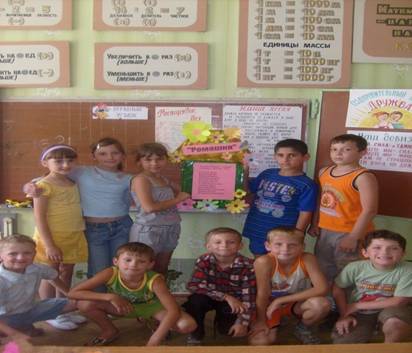 Условия:
Соревнуемся: у кого домик красивее?
7
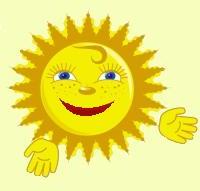 мы дружны со спортом!
Спортивный час
Мы на зарядке
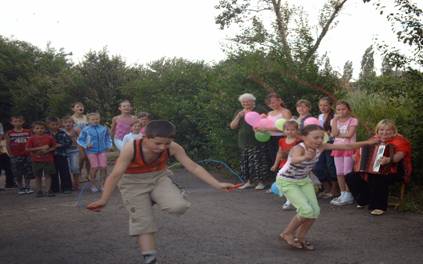 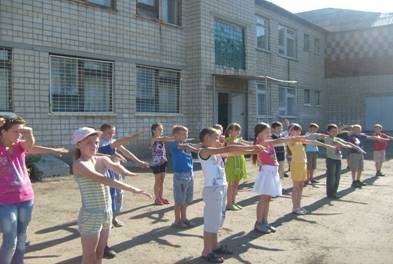 Мы зарядкой заниматься
           Начинаем по утрам.
           Пусть болезни не боятся,
           Пусть они не ходят к нам!
Прыгать , бегать и играть
Физкультура нас научит.
Может, кто-нибудь из нас 
И медаль получит!
8
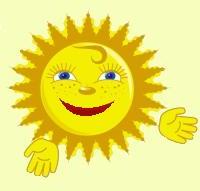 мой край родной
Мы растенья изучаем,
Вдохновенье получаем…
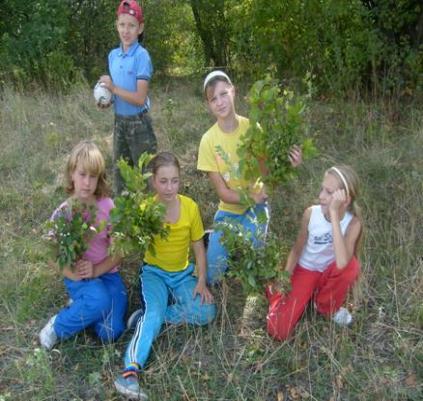 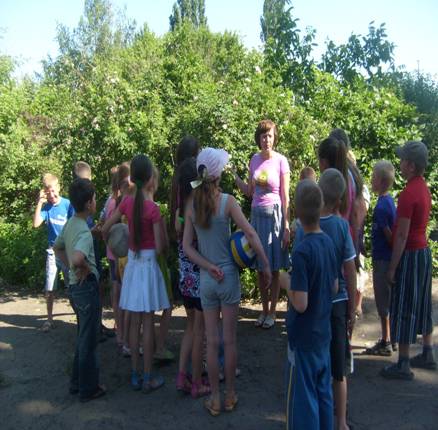 9
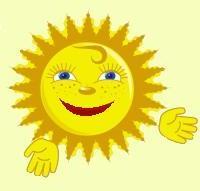 КОНКУРСЫ, ФЕСТИВАЛИ, ПРАЗДНИКИ
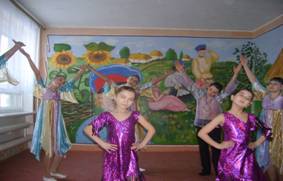 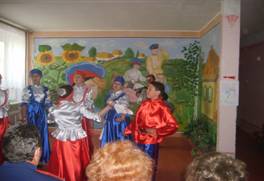 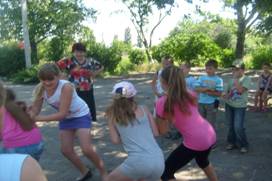 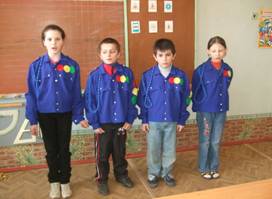 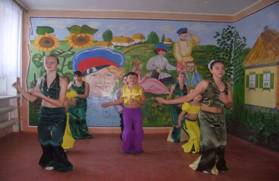 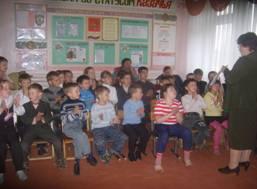 10
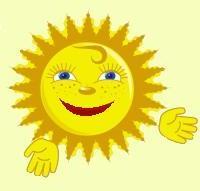 БРЕЖЁМ  СВОЁ  ЗДОРОВЬЕ
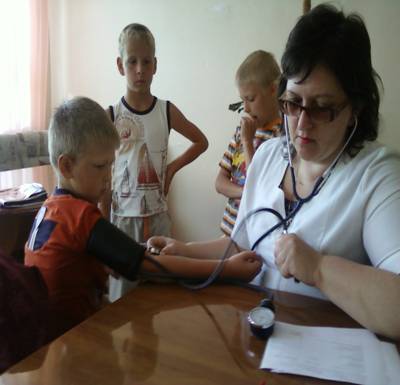 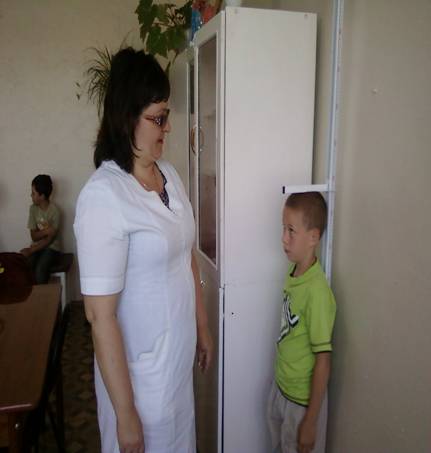 Не боимся мы простуды,
Нам ангины нипочём.
11
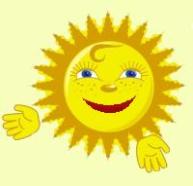 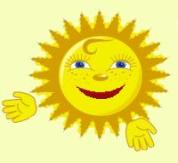 НАМ
ОЧЕНЬ, ОЧЕНЬ, ОЧЕНЬ 
ПОНРАВИЛОСЬ  В ЛАГЕРЕ!
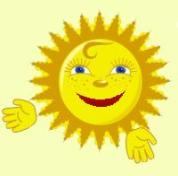 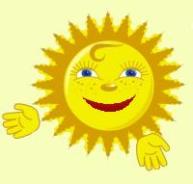 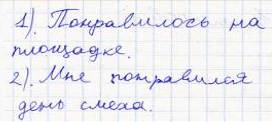 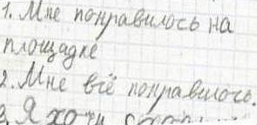 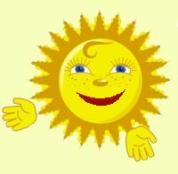 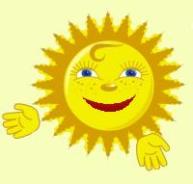 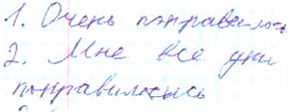 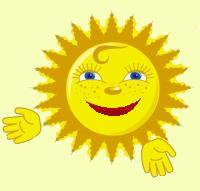 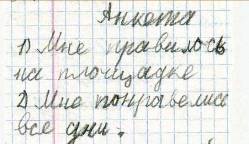 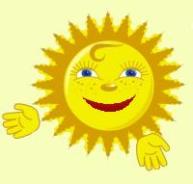 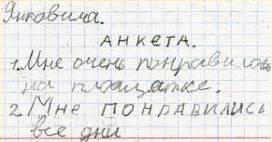 12
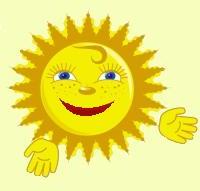 ИТОГИ РАБОТЫ ЛАГЕРЯ
Мы хорошо  отдохнули и  укрепили своё здоровье.

  Узнали много интересного о своём хуторе.

  Были активны во всех мероприятиях.

  Чуть-чуть подросли и увеличили массу тела

  Стали бережнее относиться друг к другу.

  Повторили правила дорожного движения.

  Научились бережно относиться к своему здоровью,
        соблюдать технику безопасного поведения 
        на спортивной площадке, у пруда, 
        во время экскурсии, закрепили правила 
        поведения во время пожара.
13
14
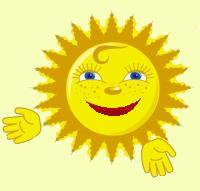 Пускай нам все завидуют,
Наш лагерь лучше всех!
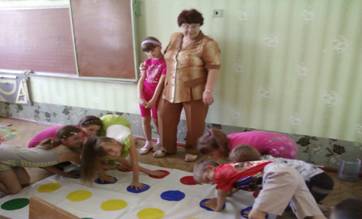 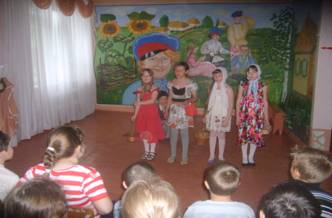 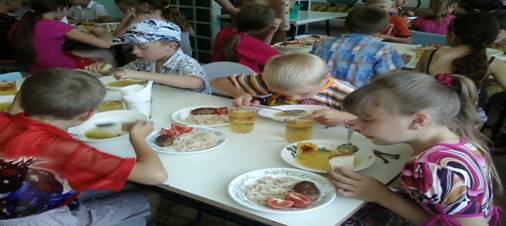 15